2022 YILI EYLÜL AYI FAALİYET RAPORU
Türkiye Odalar ve Borsalar Birliği tarafından 100.000 TL Eğitim Yardımı yapılması kararına istinaden yoksul ve muhtaç öğrencilere  dağıtılmak üzere 500 adet kırtasiye çeki verilmesi ve 2022/2023 Yılı Eğitim ve Öğretim yılını kutlamak için  İlçe Milli Eğitim Müdürü İradet Genç’e Yönetim Kurulu Başkanımız ve Genel Sekreterimiz ziyarette bulundu.09/09/2022
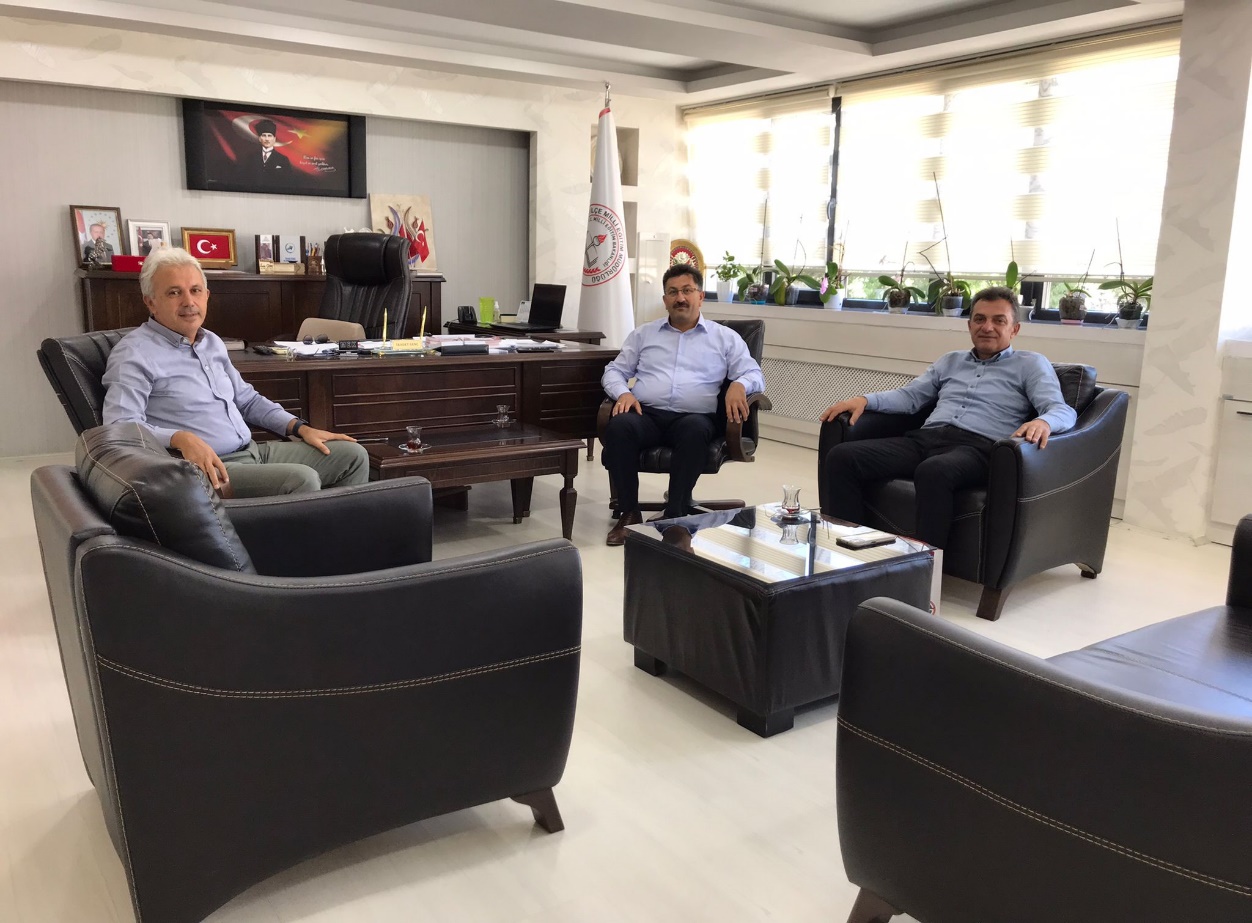 Konya Bölgesi İl/İlçe Oda/Borsa Müşterek Meclis Toplantısı Gerçekleştirildi Toplantıya Meclis Başkanımız ,Yönetim Kurulu Başkanımız ve Meclis Üyelerimiz katıldı. 27/09/2022
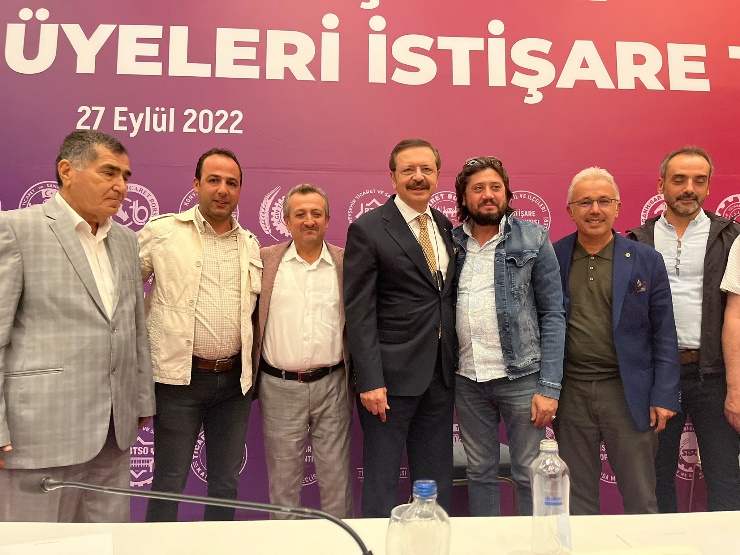 Türkiye Odalar ve Borsalar Birliği (TOBB) Başkanı M. Rifat Hisarcıklıoğlu, Konya Ticaret Odası, Konya Sanayi Odası ve Konya Ticaret Borsası’nın ortaklaşa düzenlediği müşterek meclis toplantısına katıldı. Toplantıya Yönetim Kurulu Başkanımız Mahmut Özkoç, Meclis Başkanımız Enver Bozkurt, Meclis Üyelerimiz ve Genel Sekreterimiz Murat Karpuzcu katıldı.
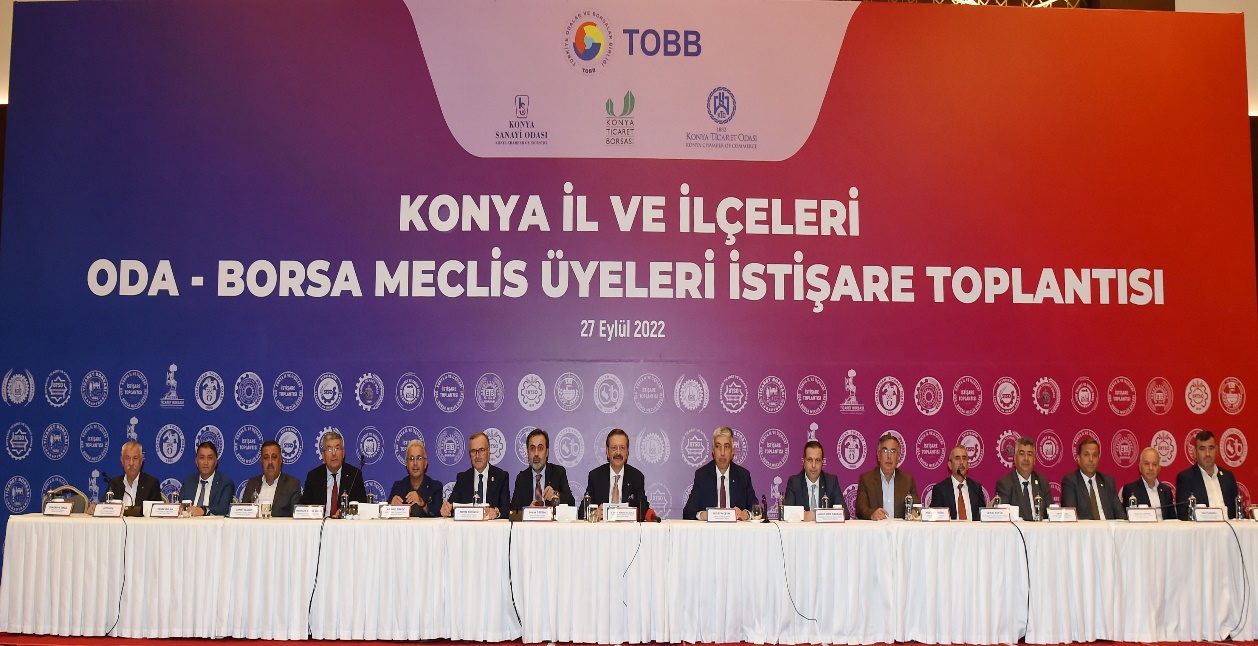 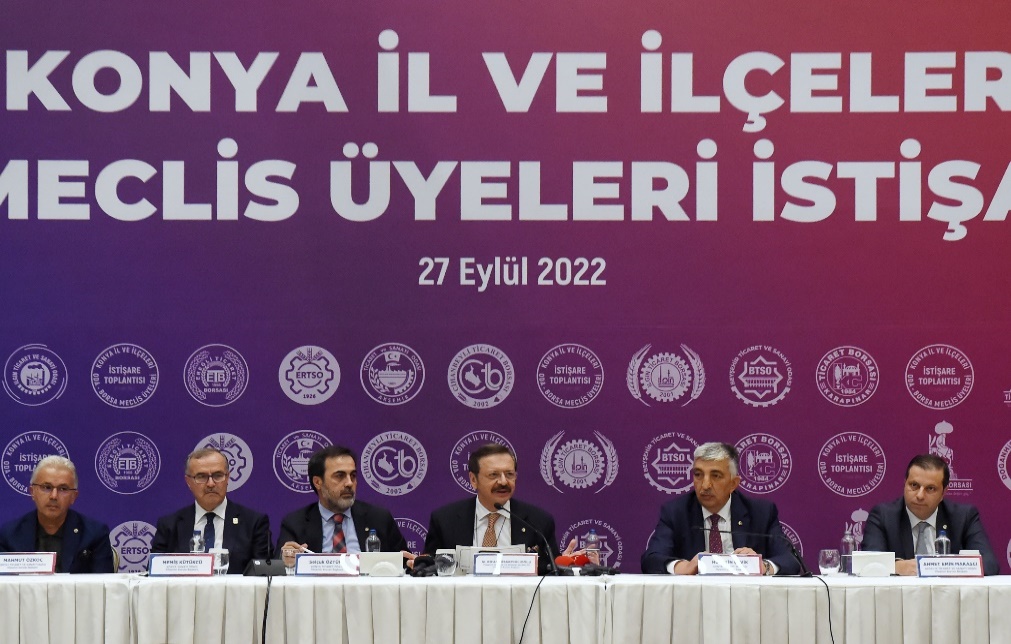 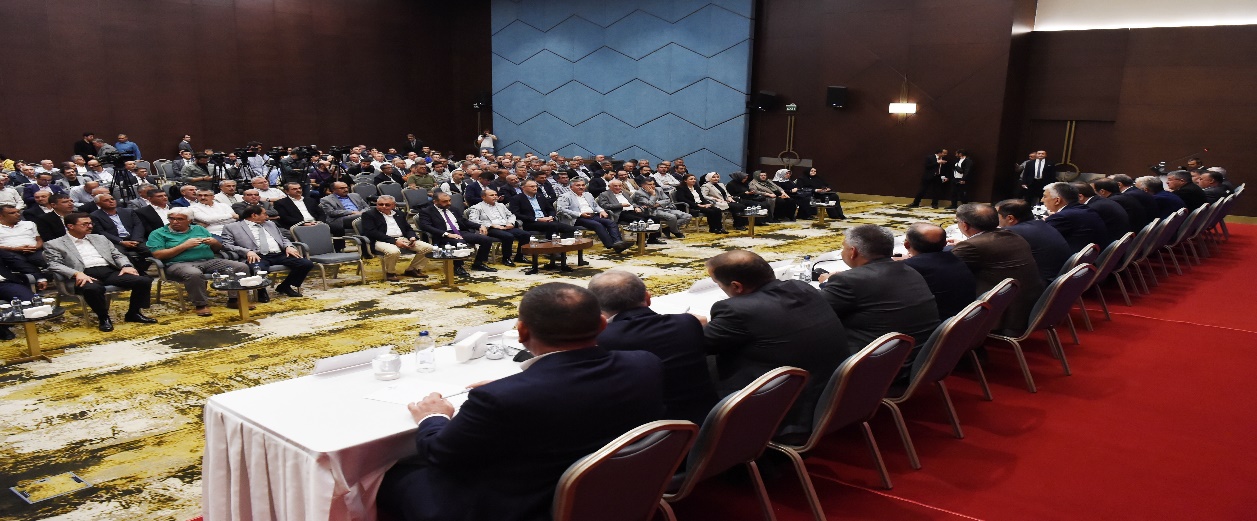 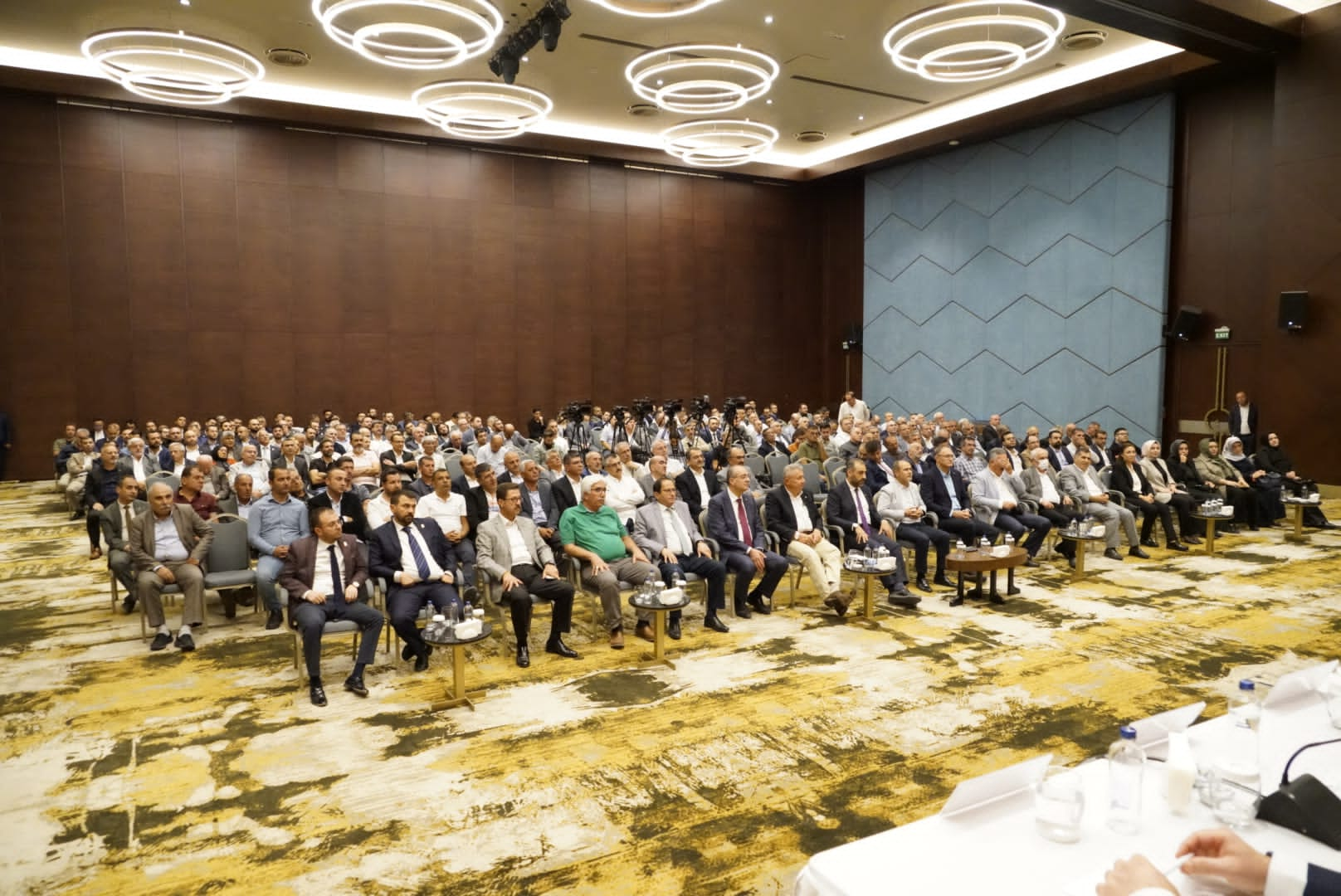 Yönetim Kurulu Başkanımız Mahmut ÖZKOÇ, 30.09.2022 tarihinde 2022 Yılı Organ Seçimleri hakkında bilgilendirmede bulundu,4 Yıllık çalışmalarının değerlendirmesini yapan Başkanımız merak edilen tüm soruları cevapladı.
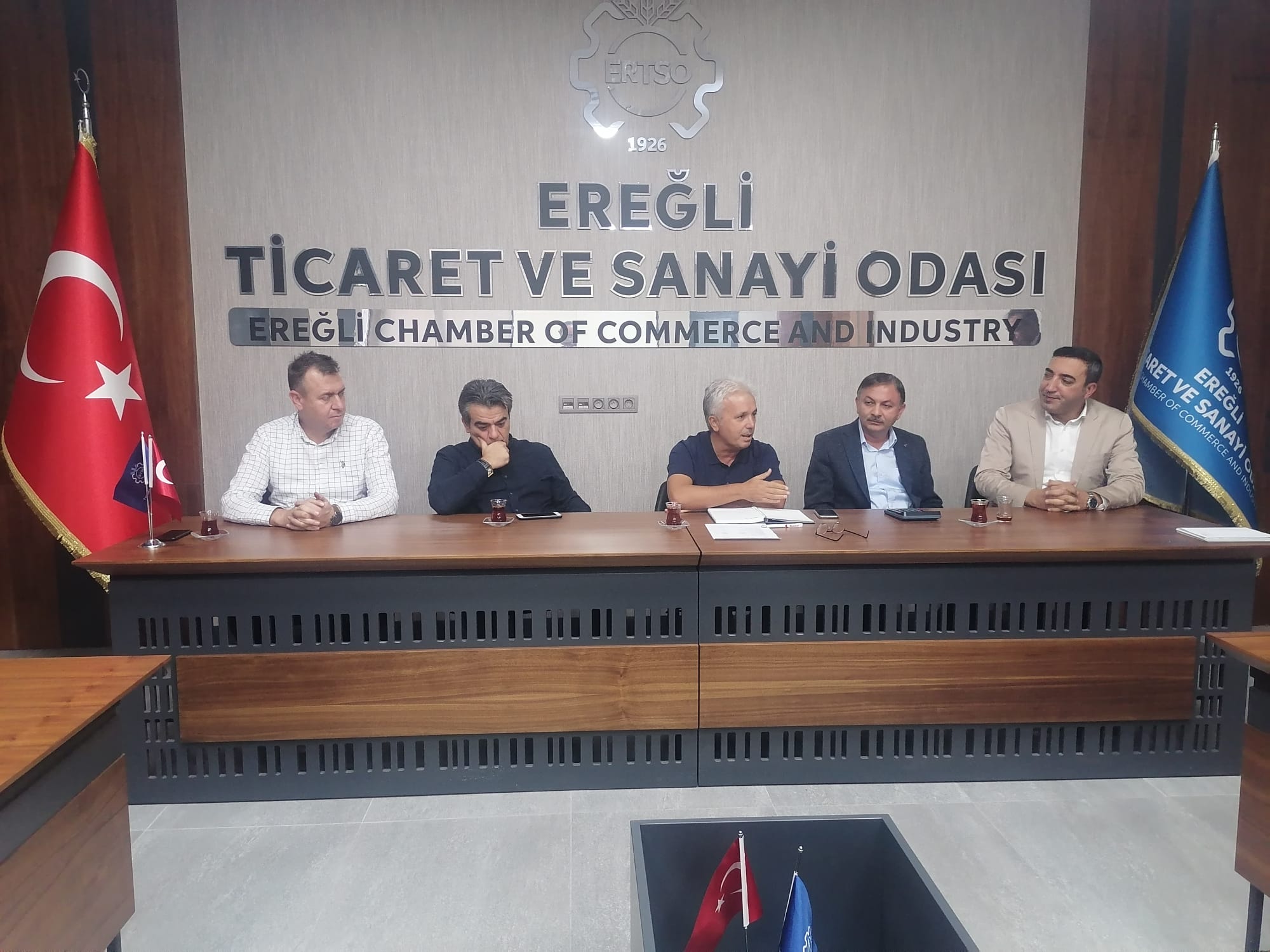 2022 /EYLÜL AYI ODAMIZ TARAFINDAN VERİLEN KAPASİTE RAPOR İSTATİSTİĞİ
2022/EYLÜL AYINDA KAPASİTE RAPORU VERİLEN ÜYELERİMİZ
2022 /EYLÜL AYINDA ODAMIZ TARAFINDAN VERİLEN YERLİ MALI BELGE İSTATİSTİĞİ
2022/EYLÜL AYI İŞ MAKİNESİ TESCİL İSTATİSTİĞİ
2022/EYLÜL AYI EKSPERTİZ RAPOR İSTATİSTİĞİ
2022/EYLÜL AYINDA KAYIT OLAN ÜYELERİMİZ
2022/EYLÜL AYINDA KAYIT OLAN ÜYELERİMİZ
2022/EYLÜL AYI ODAMIZA KAYIT YAPTIRAN ÜYE İSTATİSTİĞİMİZ
2022/EYLÜL AYINDA TERK OLAN ÜYELERİMİZ
2022/EYLÜL TERK OLAN ÜYE İSTATİSĞİMİZ
2022 YILI TİCARET SİCİL HİZMET İSTATİSTİĞİ
2022/EYLÜL AYI KAYIT VE TERKİN İSTATİSTİĞİ
YILLAR İTİBARİYLE EYLÜL AYI KAYIT İSTATİSTİĞİ
YILLAR İTİBARİYLE EYLÜL AYI TERKİN İSTATİSTİĞİ
YILLAR İTİBARİYLE KURULAN ŞİRKET İSTATİSTİĞİ
30.09.2022 TARİHLİ ÜYELERİMİZİN İSTATİSTİĞİ
01.09.2022-30.09.2022 TARİH ARASI VERİLEN BELGELER
Oda Kayıt Belgesi				=83
Faaliyet Belgesi				=110
Ortaklık Teyit Belgesi				=30
Müteahhitlik Belgesi				=9
İhale Durum Belgesi				=13
Online Belge 					=47
TOPLAM						= 292
Faal üye sayısı				=1646
Tasfiye süreci devam eden üye sayısı		=7
Askıda olan üye sayısı				=220
TOPLAM ÜYE SAYISI				=1873